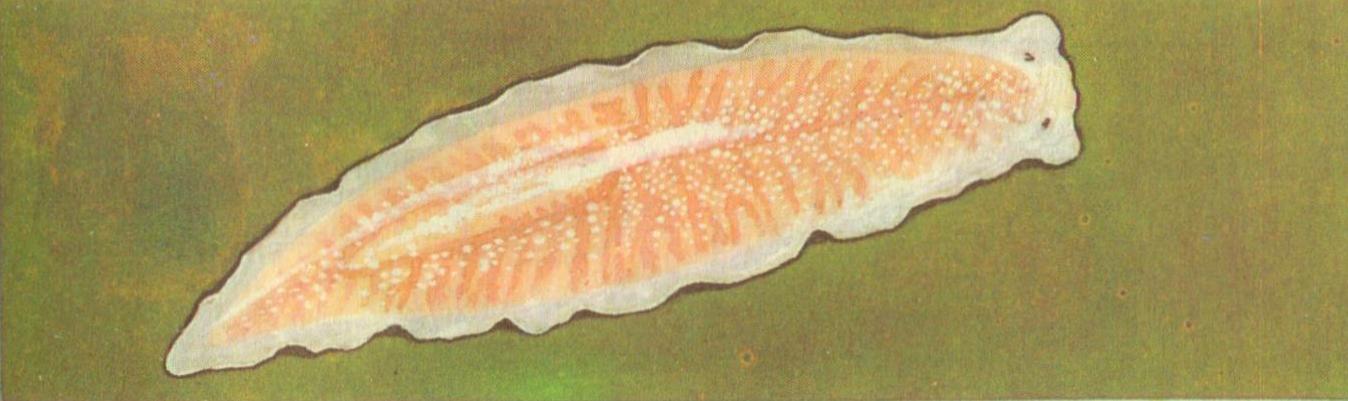 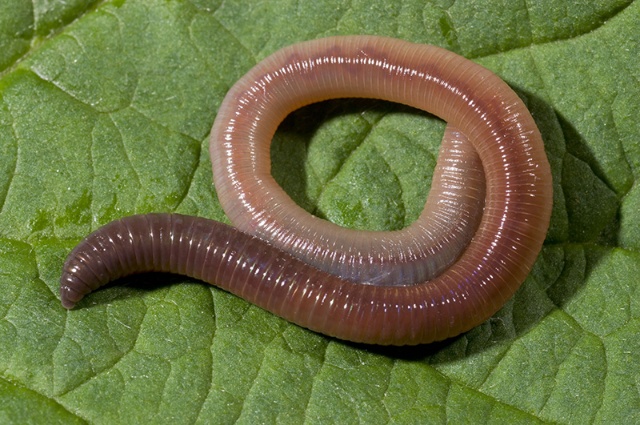 Регенерация у беспозвоночных животных
проект 
Мурзаевой Лилии 
ученицы 7в класса
2016
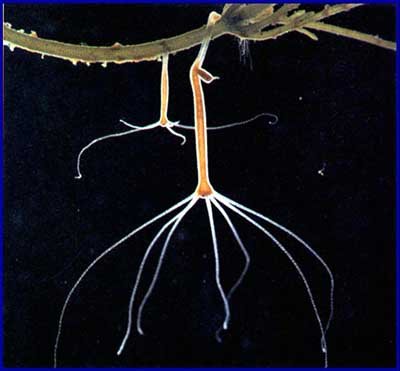 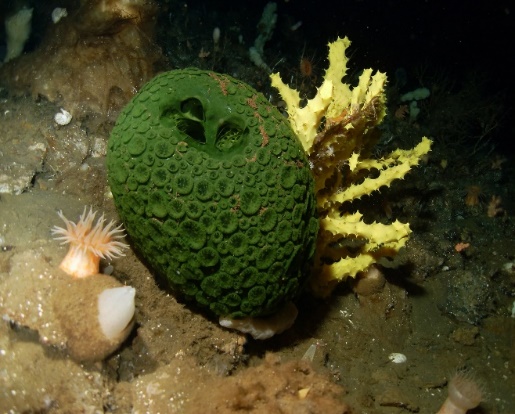 Актуальность: в нашей школе нет пособий по регенерации
Проблема: Процесс регенерации встречается у беспозвоночных животных очень часто, но на уроках мы не имеем возможности это пронаблюдать.
Цель: изучение процесса 
     регенерации
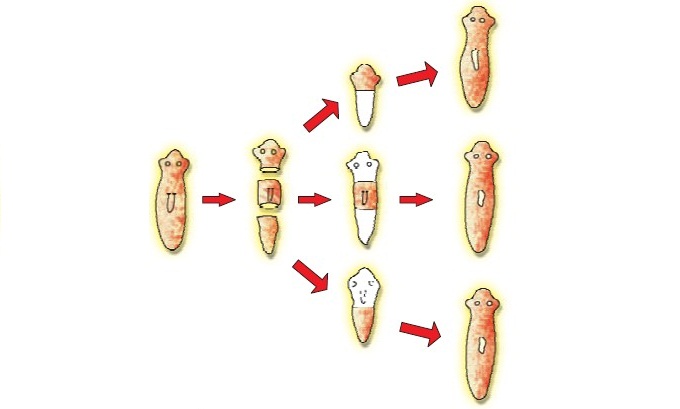 Задачи, которые были выполнены
Достала объекты для изучения.
Вела  дневник наблюдений и фотографировала объекты наблюдения.	
Обработала всю полученную информацию.	
Изготовила учебное пособие.
 Подготовила задания для отработки понятия регенерация.
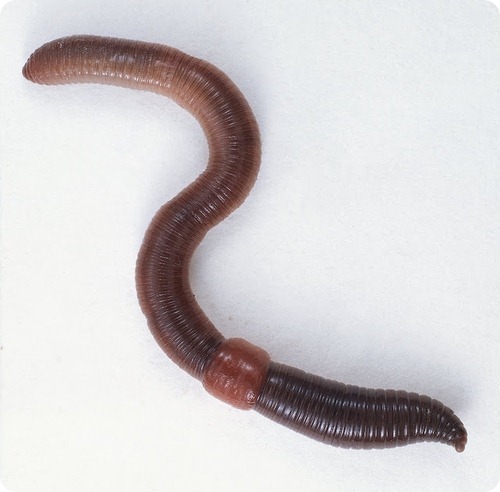 Продукты
1. Учебное пособие – итоговый продукт
2. Рекламный лист – реклама
3. Презентация – презентация для защиты темы
4. Пояснительная записка – побочный продукт
Каких животных я использовала?
дождевые черви – были использованы 
плоские черви – были использованы
гидры – не были найдены по причине наступления холодов
губки – не были найдены по причине отсутствия их в зоомагазинах
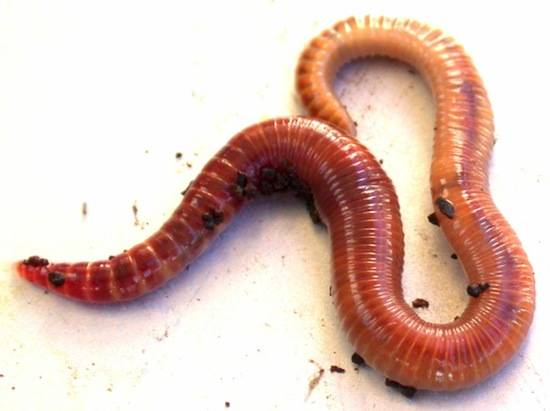 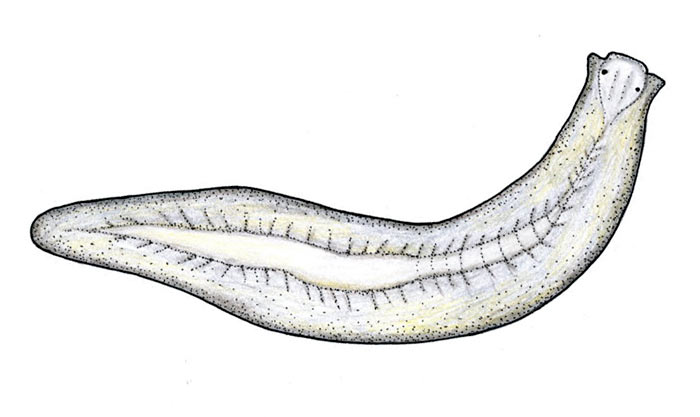 Найденные объекты
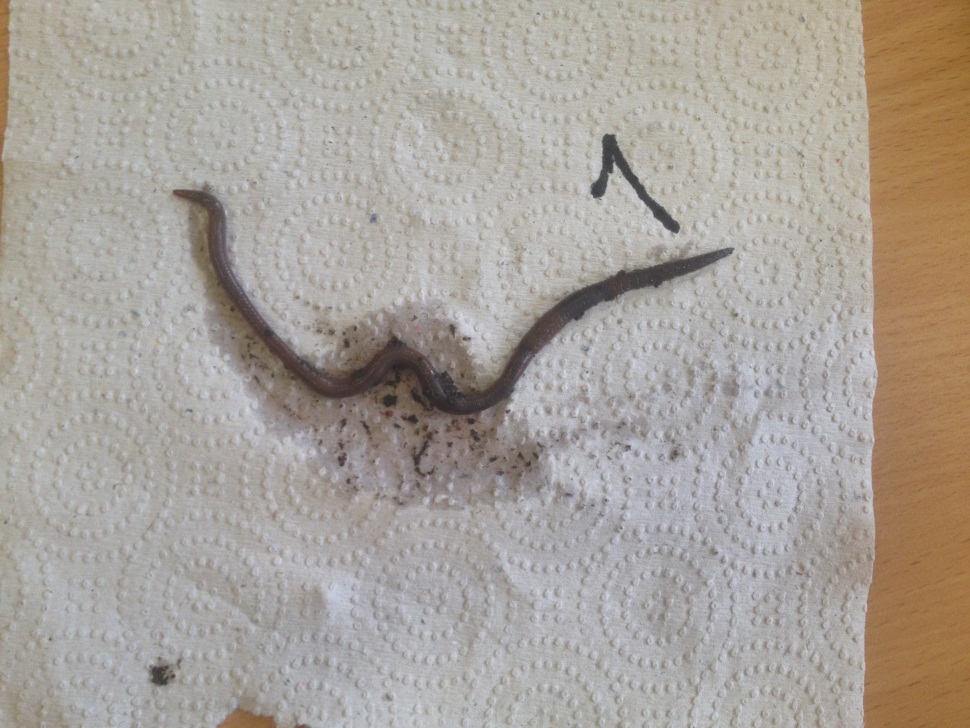 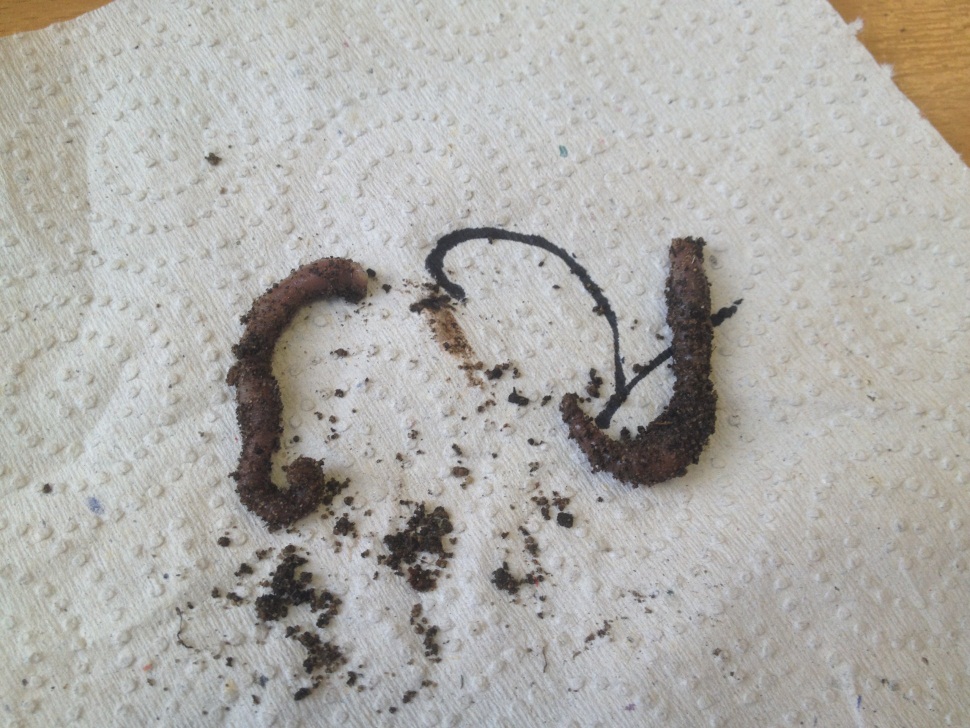 Найденные объекты
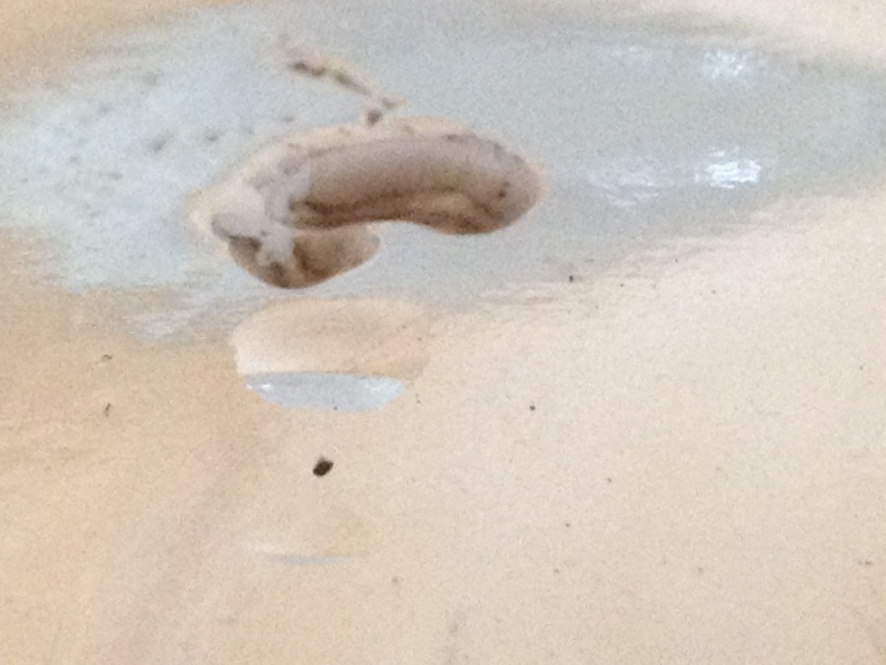 План учебного пособия
1)Даты опытов и наблюдений
2)Фото обьектов
3)Выводы :предложено сделать работающим с учебным пособием
4)Вопросы по опытам
Вопросы по отработке понятия:
ПРОЧТИ ТЕКСТ О ГУБКАХ – первых многоклеточных животных  - автор –ДогельВ.А, – «Зоология беспозвоночных»
        «Губки в высокой степени способны к регуляции. При удалении отдельных участков тела происходит их восстановление. Если губку растереть или даже протереть через сито‚ то образовавшаяся кашица‚ состоящая из отдельных клеток и групп клеток‚ оказывается способной к восстановлению целого организма. При этом клетки‚ активно двигаясь‚ собираются вместе‚ а затем из клеточного скопления формируется маленькая губка. Процесс формирования целого организма из скопления соматических клеток называют соматическим эмбриогенезом.»
       ОТВЕТЬ НА ВОПРОСЫ:
1)Можно ли данный процесс отнести к регенерации
2)Каков , по твоему, уровень организации данных животных.
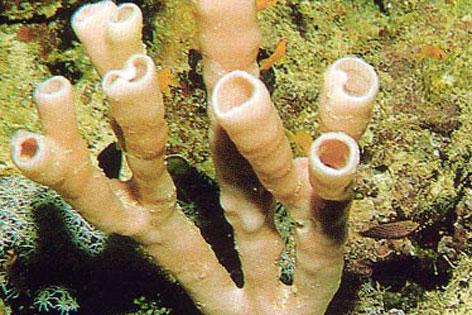 Критерий эффективности итогового продукта
Найти 2 вида животных, способных к регенерации, произвести фрагментацию и получить и зафиксировать на фото особи после регенерации.
 Выполнение: выполнен на 100%
Что получилось?
1. Поэкспериментировать с кольчатыми и плоскими червями.
       2. Найти теорию по регенерации.
      3. Подготовить  задания для отработки  понятия регенерация.
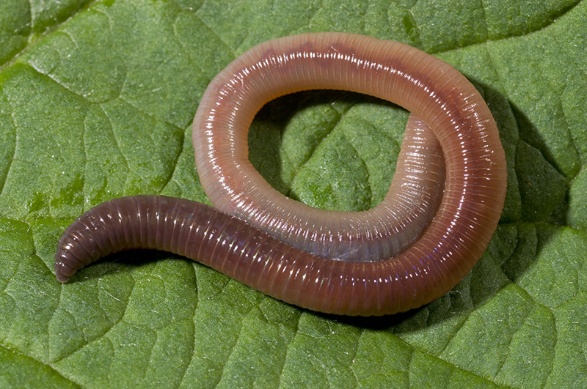 Что не получилось?
1. Найти губку и гидру
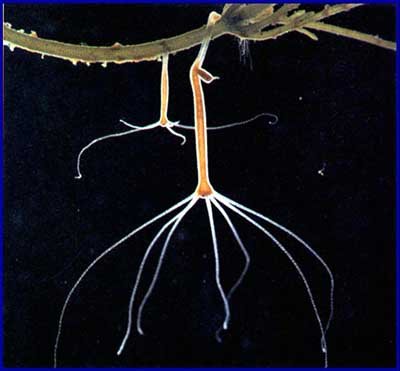